Central Lakes College Ag and Energy Center“Using irrigation to save our environment”Keith Olander, Dean of Agricultural Studies, Central Lakes College
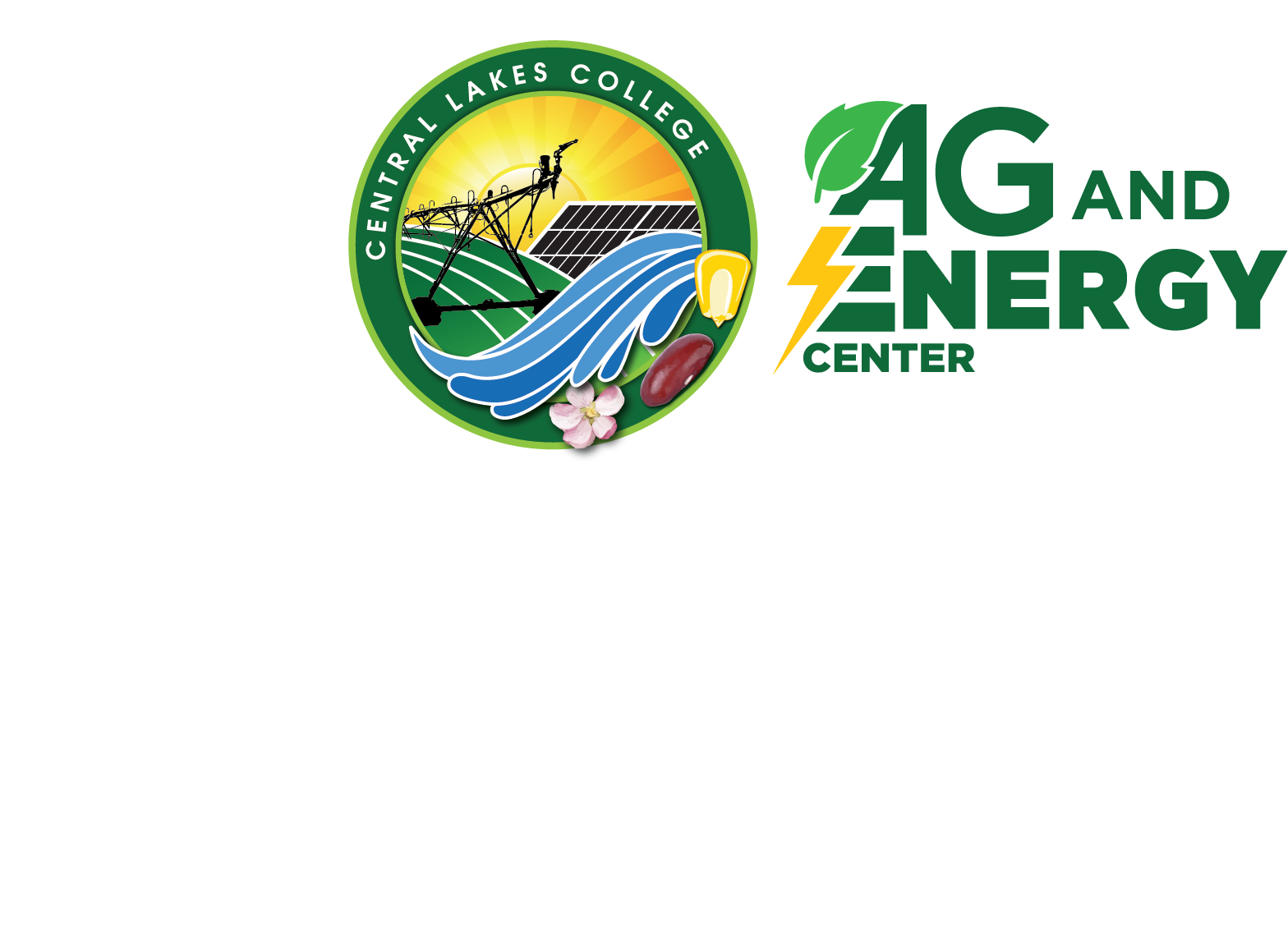 Mission:
Ag & Energy was founded in 1968.
Central Lakes College Ag and Energy Center builds futures as it delivers valuable products, services, and education, which contributes to the economic vitality of the region.
Priorities:
Precision Ag Demo
Irrigation 
Water Quality
Viticulture
Local Foods
Ag Industry Research
Alternative Energy 
Soil Health
Ag Literacy
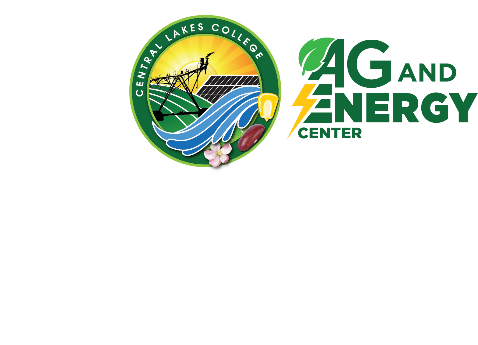 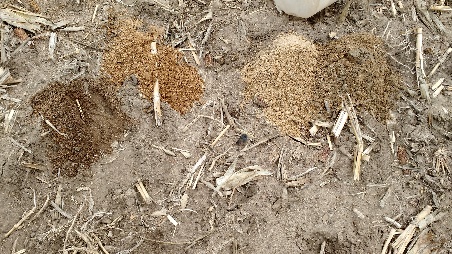 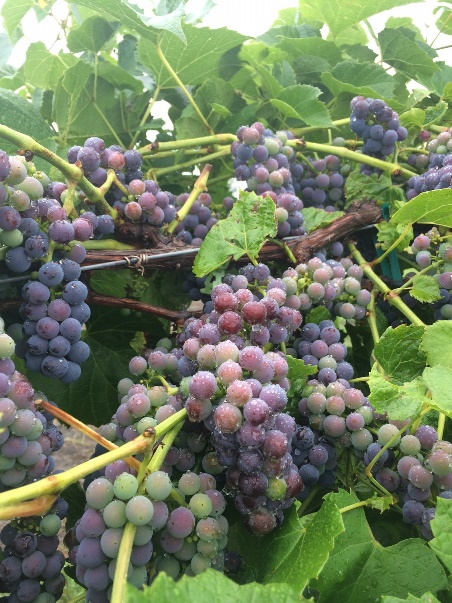 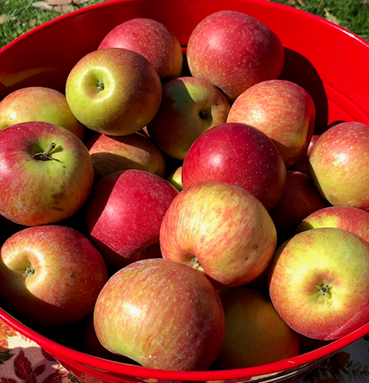 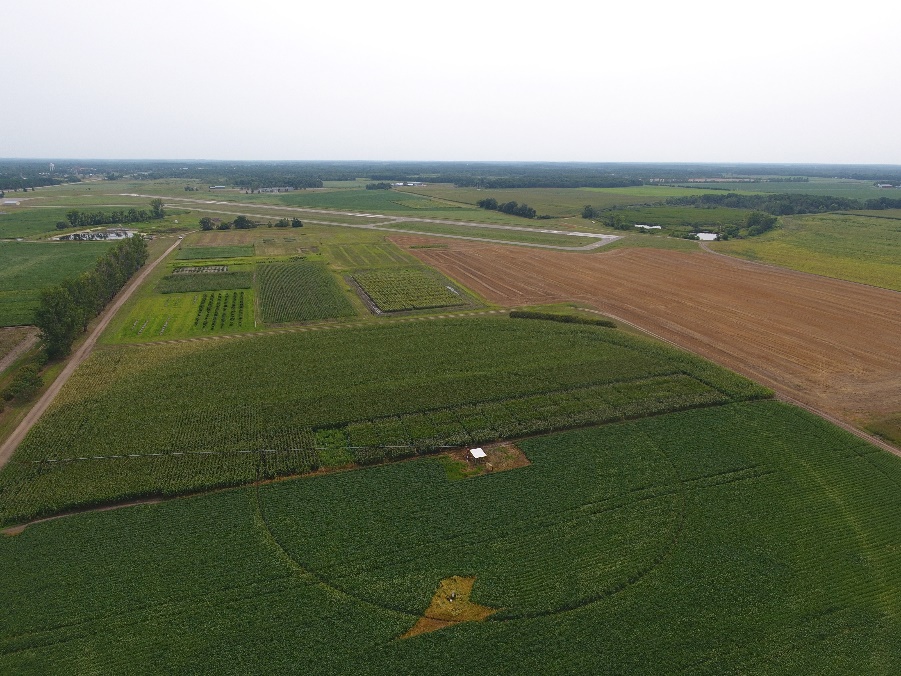 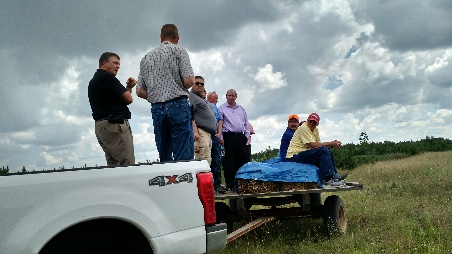 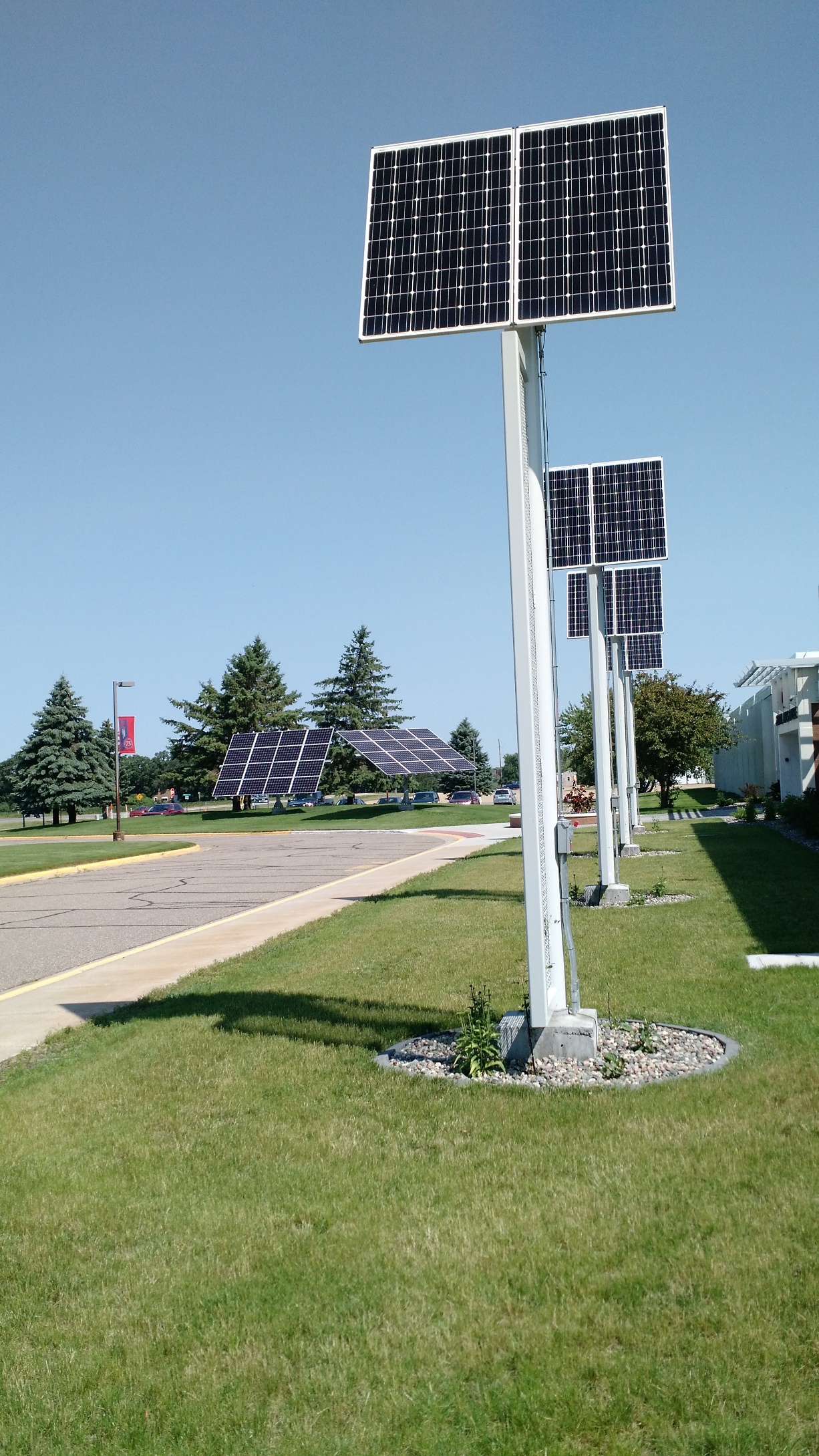 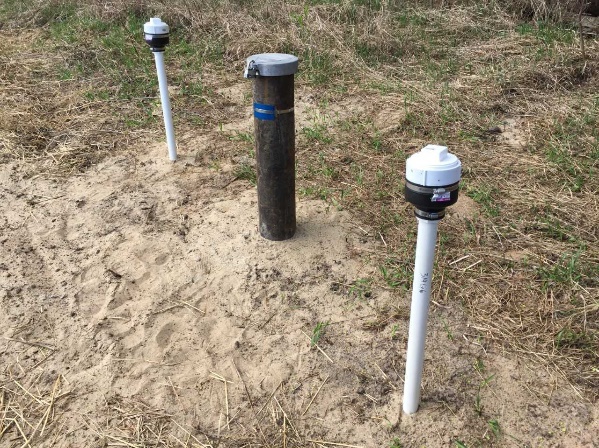 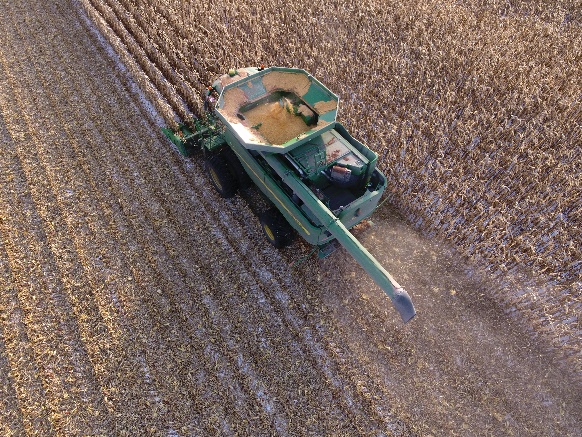 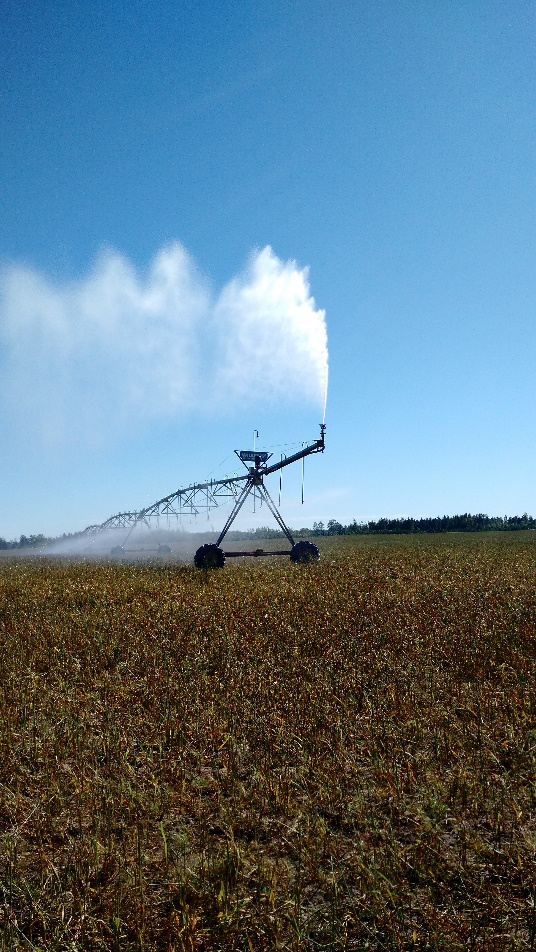 2019 Research Projects
AgXplore – Nitrogen treatment
AgXplore – strip trials
ADM & Provita – edible beans
Byron Site Water quality
Byron Site Cover Crop Grazing
Corn & Soybean variety trials – genetics
Renk Seed Show Plot
UMN Hazelnuts
UMN Kernza
UMN/RDO Potatoes
USDA Sunflowers
UMN/AURI Cover Crop/water Quality

Demonstration
Living Legacy Gardens
Blueberries
Community Gardens
Apple Orchard
Vineyard
Education Partners 
Central MN Irrigators
Crow Wing Forage Council
Why do farmers irrigate?
Economically: 
Irrigated crops in coarse, sandy soils is more profitable. (see hand-out)
Environmentally: 
Irrigated land mitigates loss of nitrogen at a greater rate over time due to better plant uptake and ability to “spoon-feed” nitrogen.
When a farmer can minimize loss of nitrogen – it is a smart management move financially, and serves his/her environmental stewardship calling.
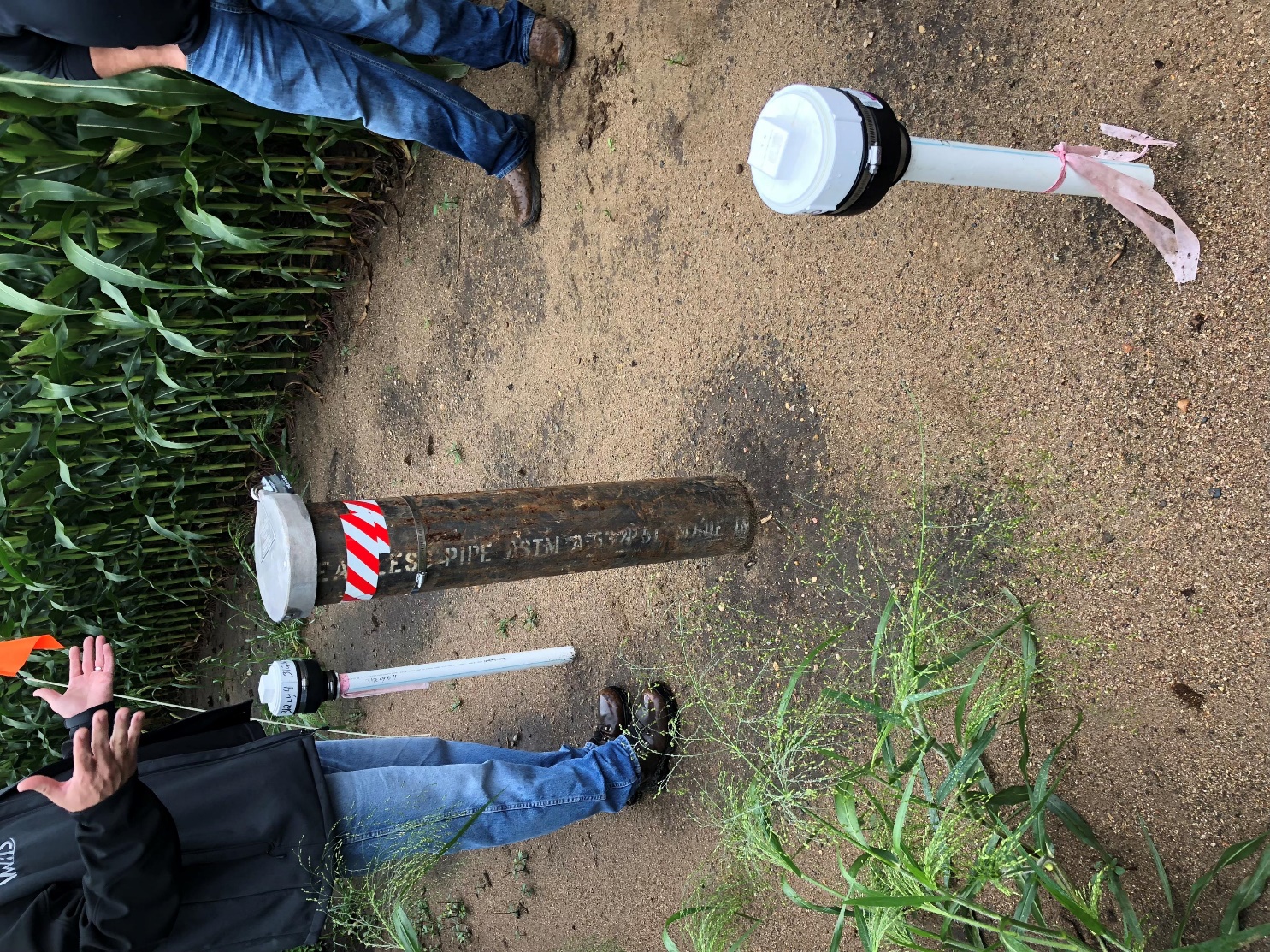 Perceptions vs reality:
The more a producer irrigates, the greater to crop.
False, to a point of meeting crop needs, a producer seeks to satisfy plant, but beyond its needs, it costs money for water, energy, and equipment.  
Today’s farm economics are in a depressed setting – not allowing for any mismanagement.
Amplifying agency impact when farmer’s future’s are held in the balance during economic crisis.
Current well measurements do not show negative impact in water abundance.
Past agricultural practices have caused negative impacts to ground water quality. That past should not prohibit wise use of resources going forward.
Several industries has contributed to environmental degradation, they change with technology and research  - agriculture/irrigation is no different.
Reduction of Nitrates, without losing production
Reduction of Nitrogen rates without yield loss
Farm Economics in 2019
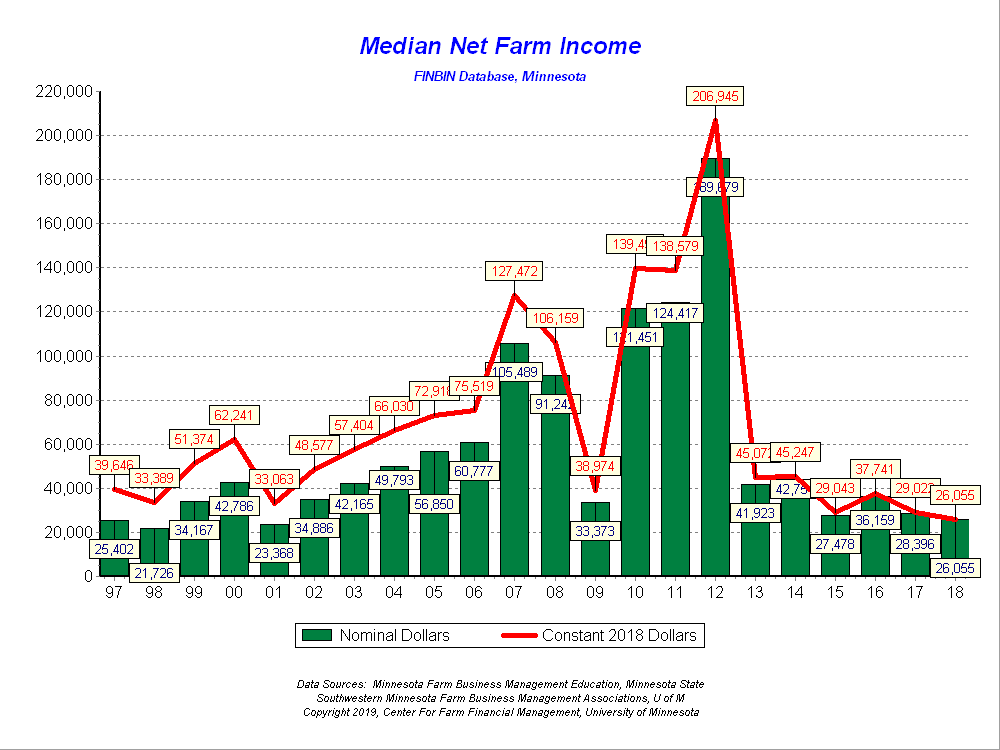 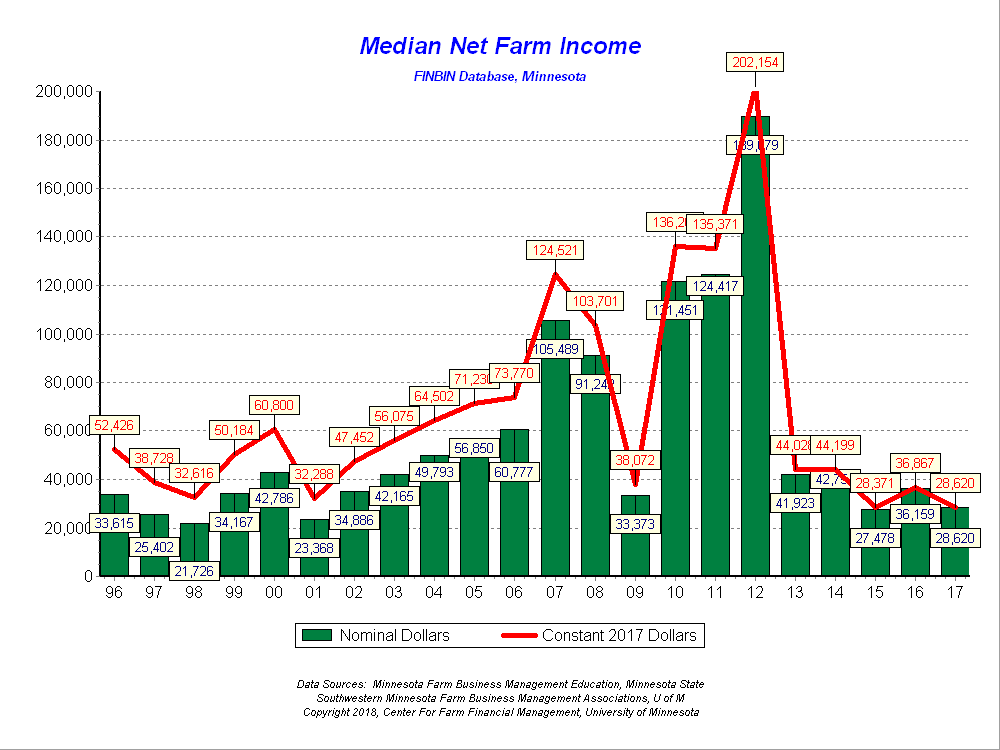 What is Net Farm Income used for?
$84,015
Necessary Expenditures exceeded Revenue Source
Research Based Decision Making
Byron Township 
Water Quality Study
In cooperation with
Partnership
Monitoring
Timeline
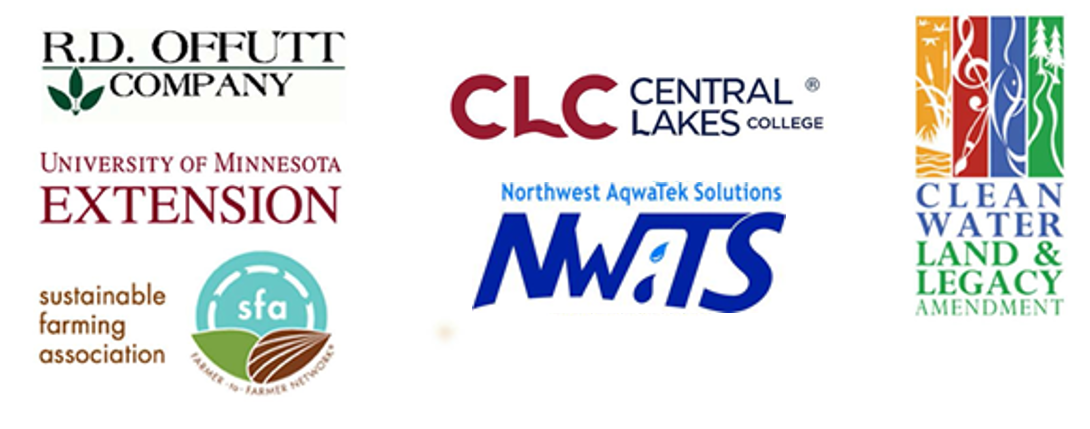 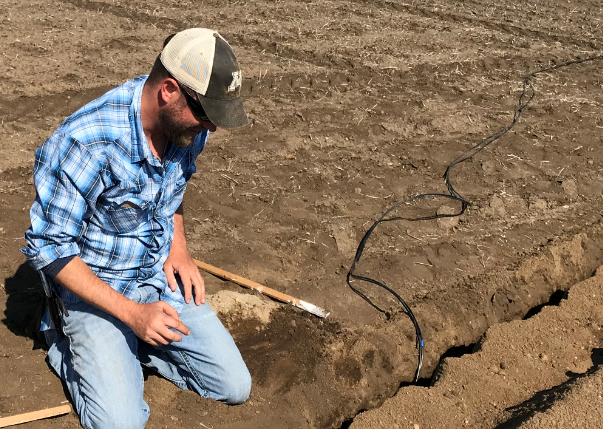 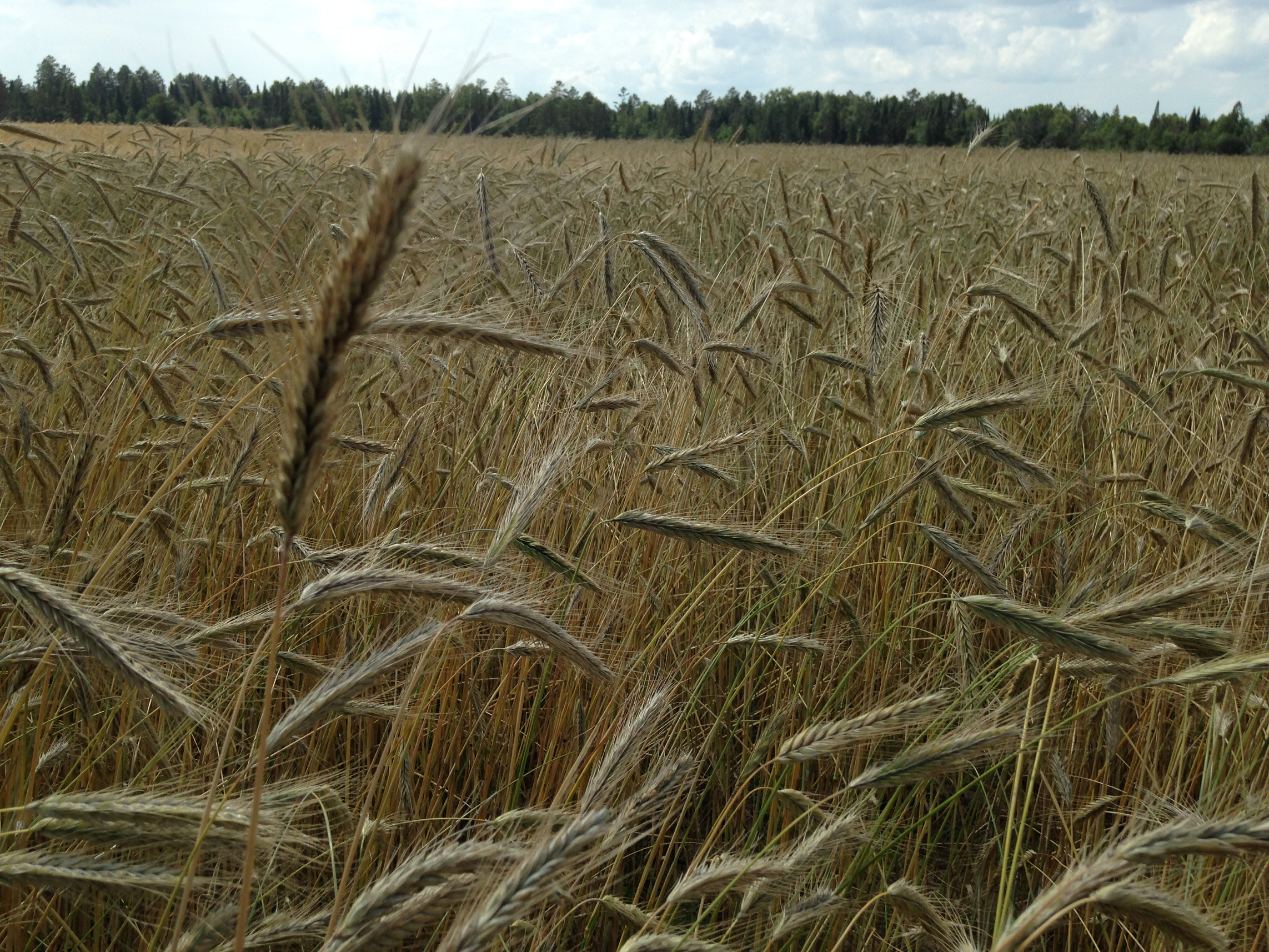 Monitoring Installation
2014
Timber Production
Prior to 2013
Irrigated Production
2014-Forward
Adaptive Management
Ongoing
Byron Township 
Water Quality Study
Project goal: balance financial and environmental sustainability

Practices
Specialized crop rotation
Nitrogen BMPs: rate, timing, placement
Cover crops
Results
Data shows reduced impact on water quality
Financial goals not yet reached
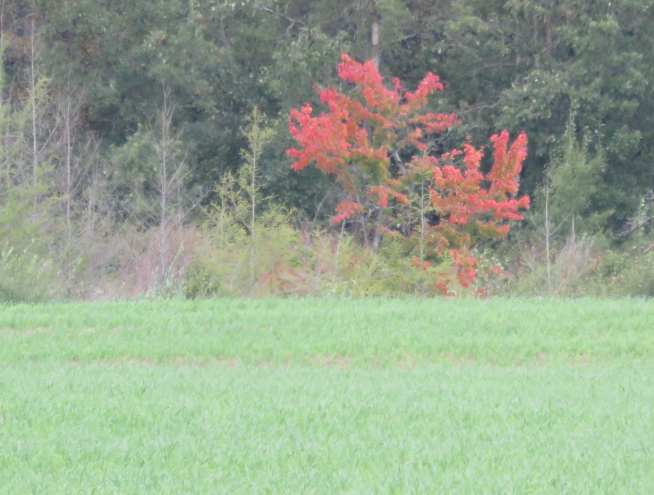 Knowing your terminology:
The Farmer’s Balance: 		Environmental-Economic
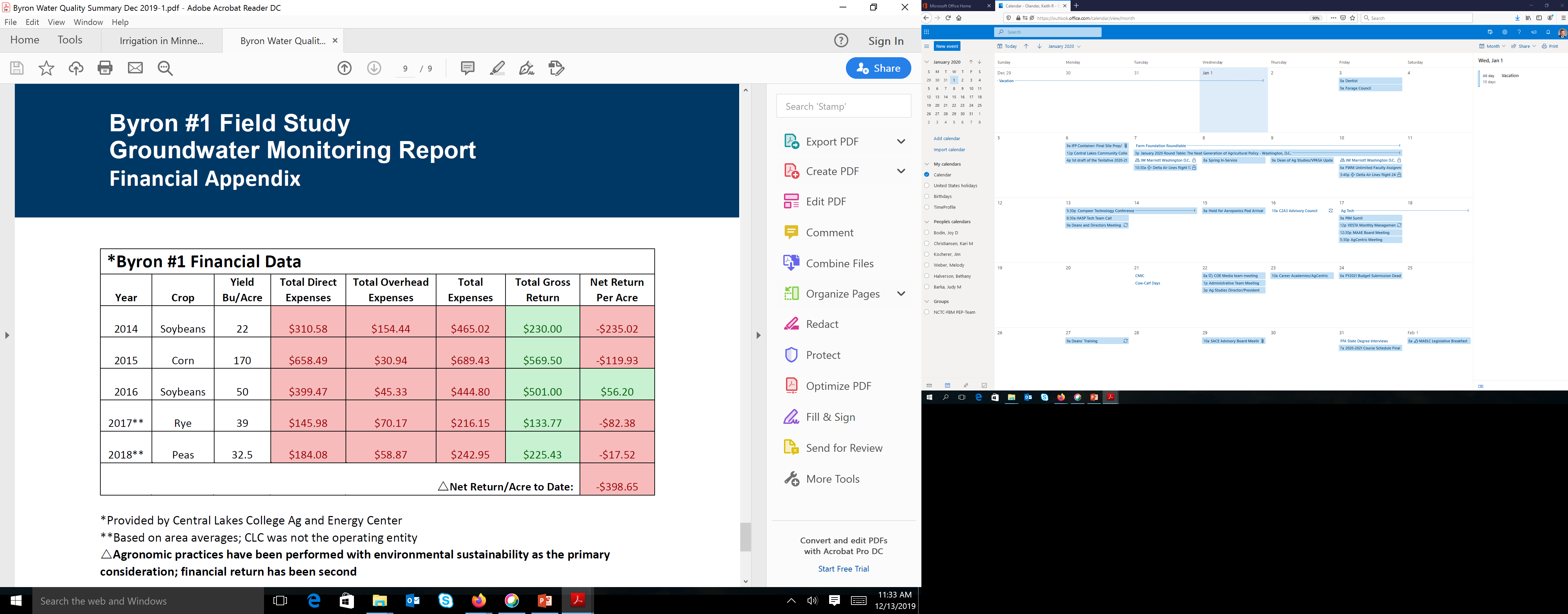 Thank you for your time!“Using irrigation to save our environment”
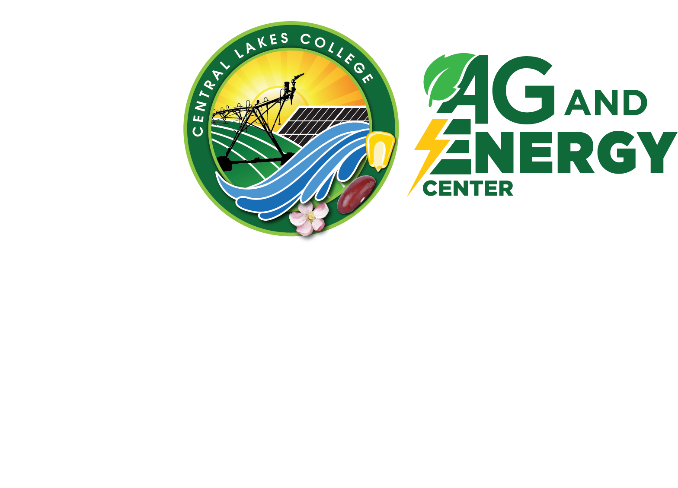